VSEPR YOGA
AP Chemistry Review
Relaxation Day
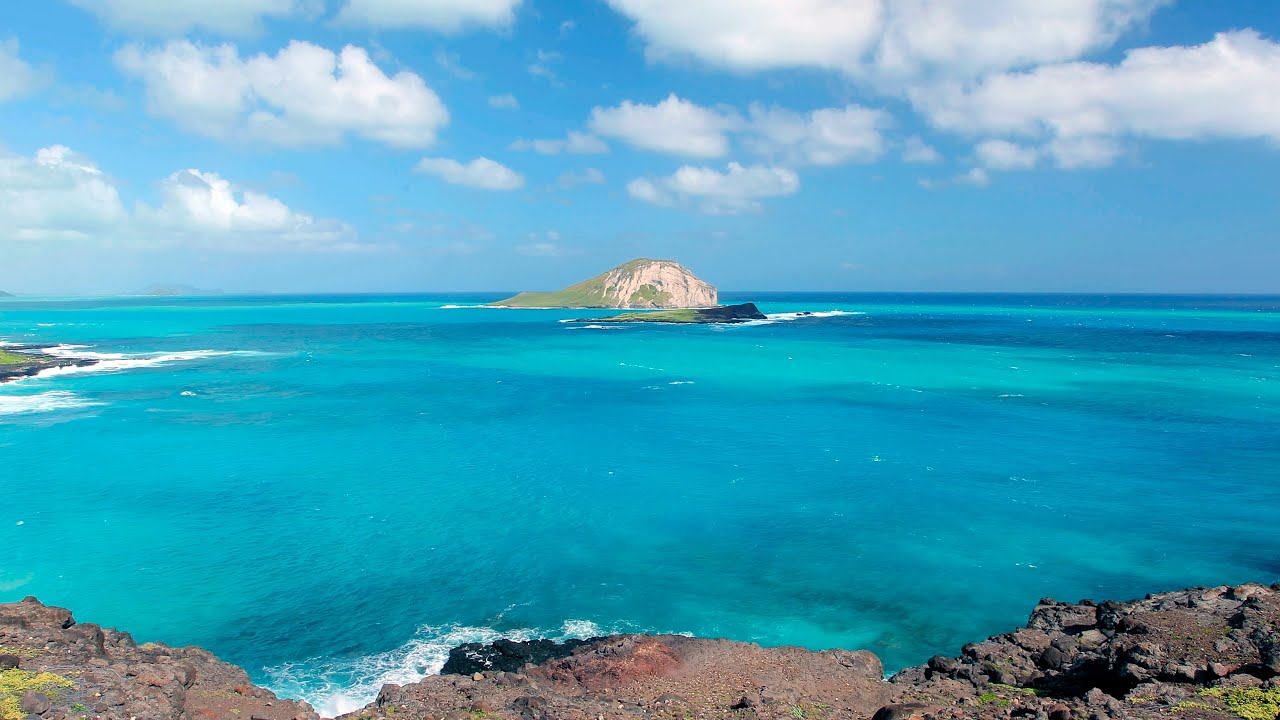 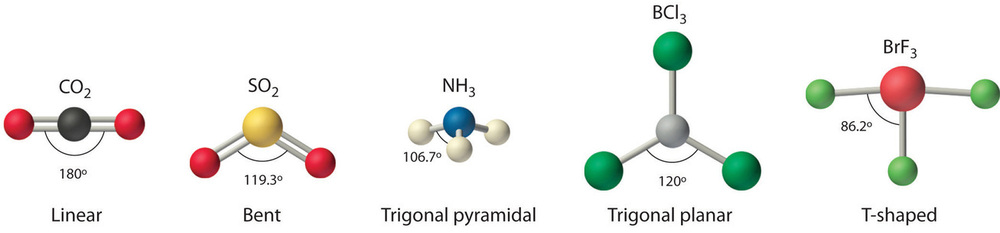 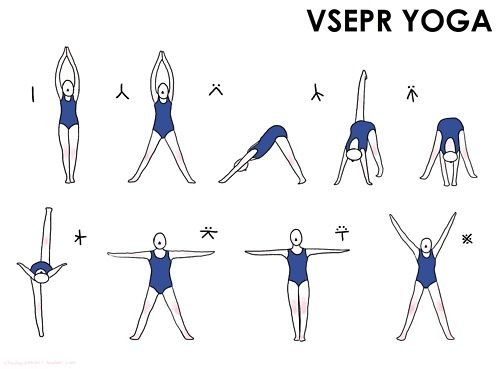 Angle?
Hybridization:
sp
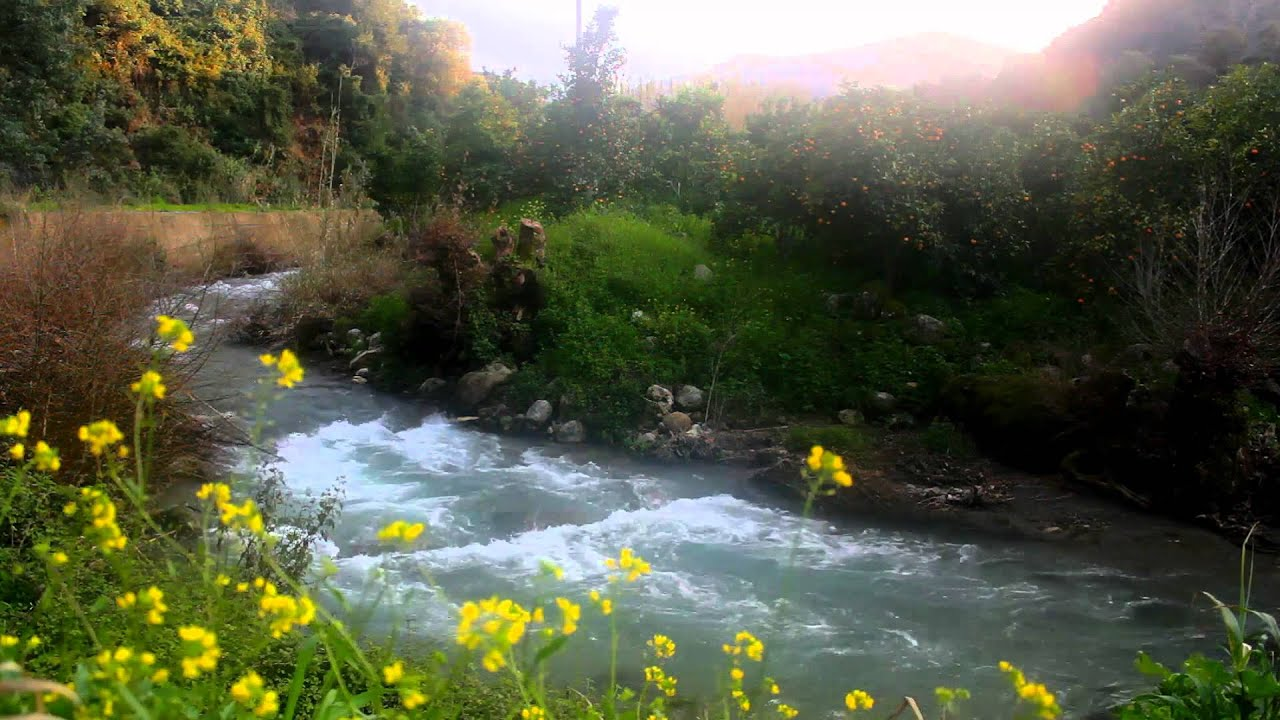 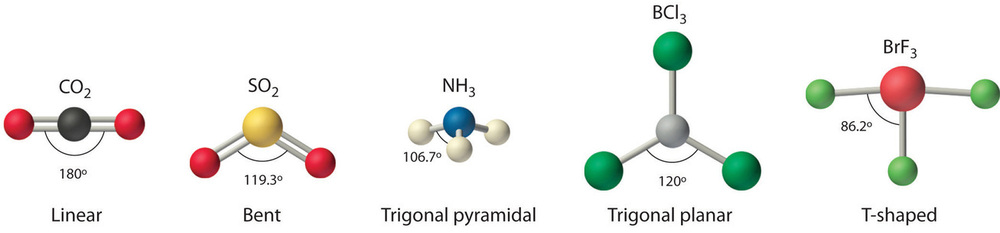 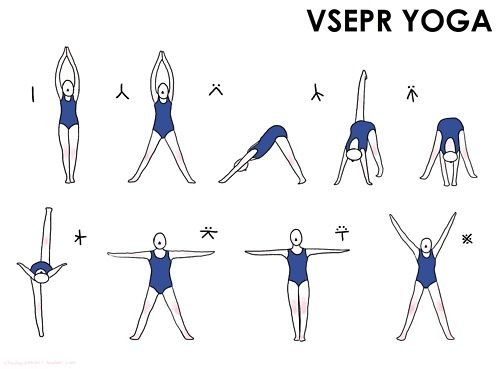 Angle?
Hybridization:
sp2
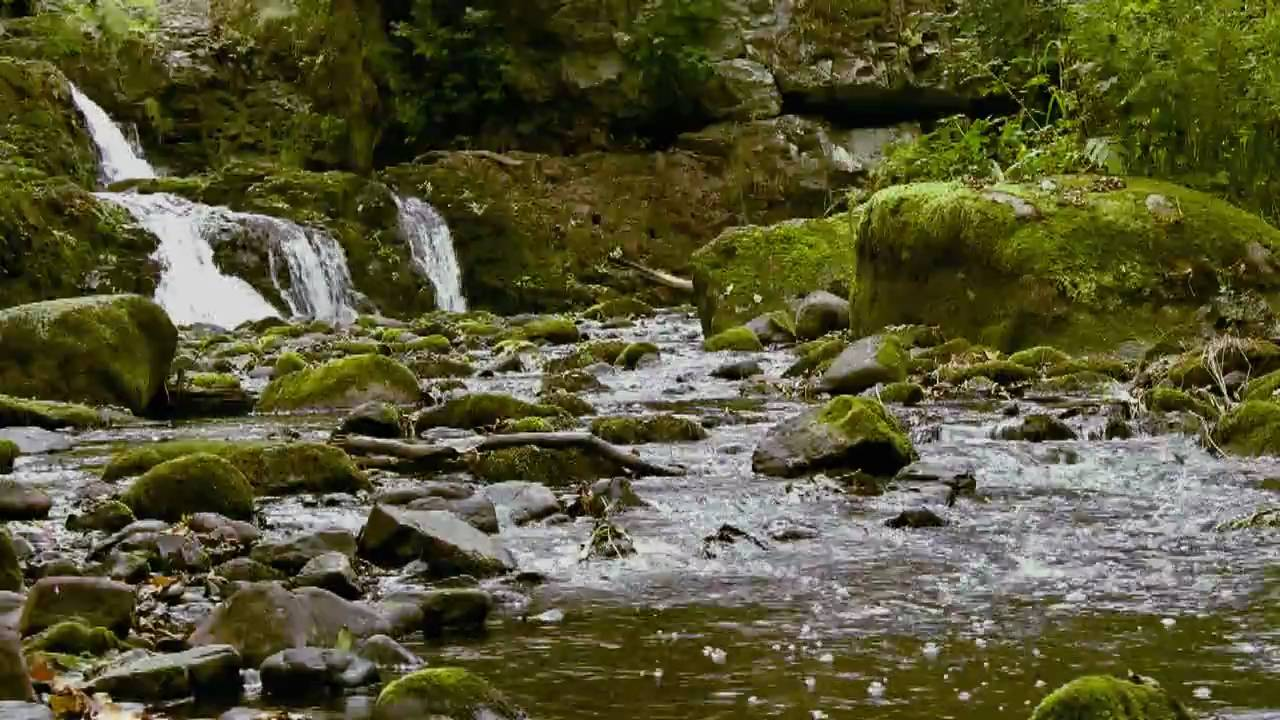 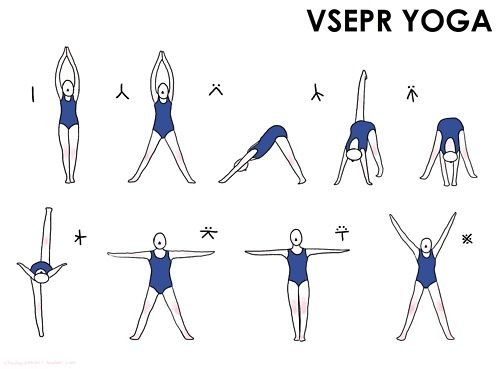 Hybridization:
sp2
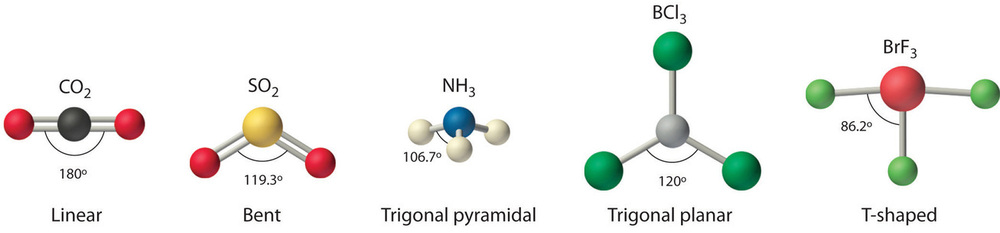 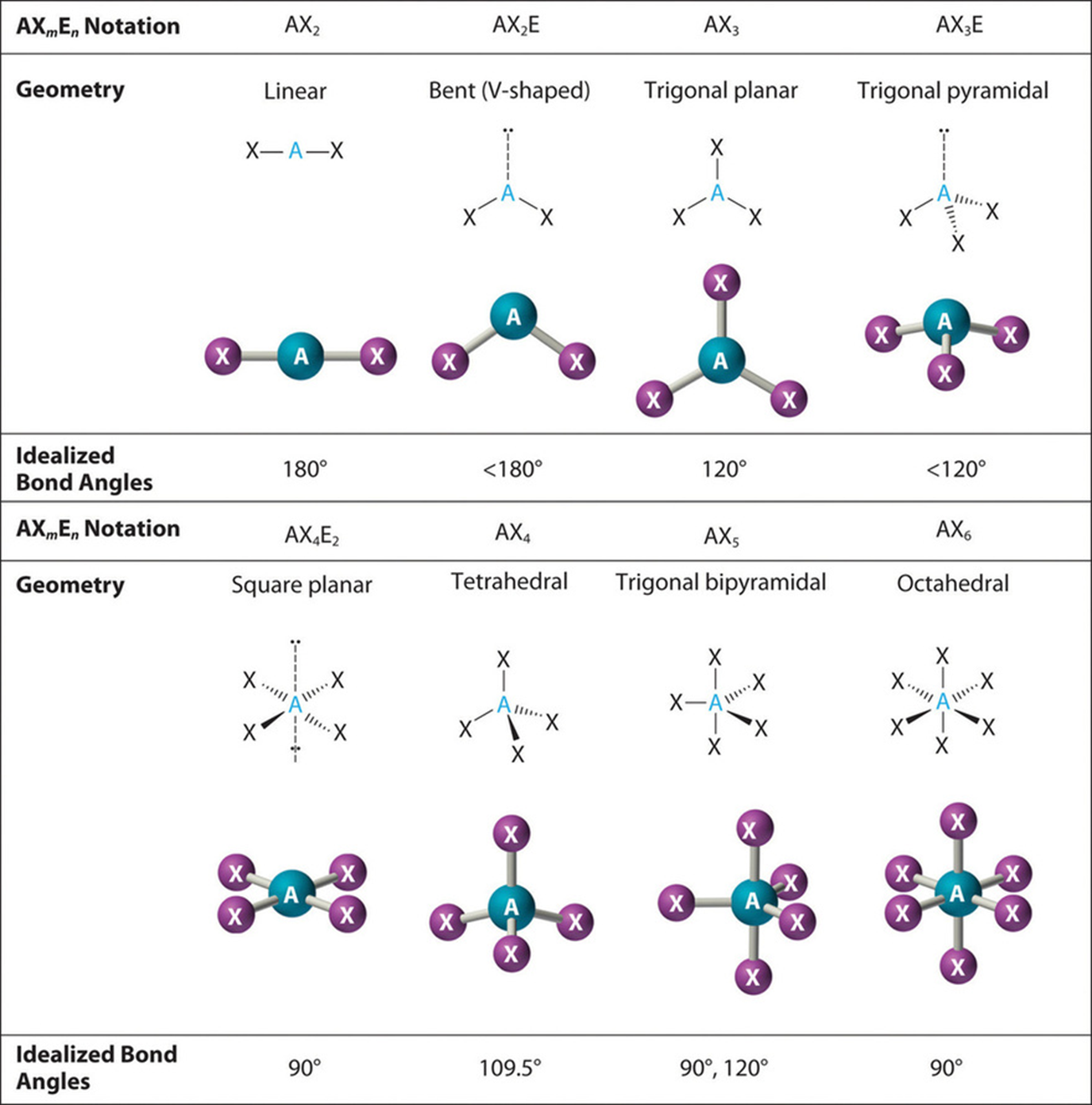 Angle?
< 120⁰
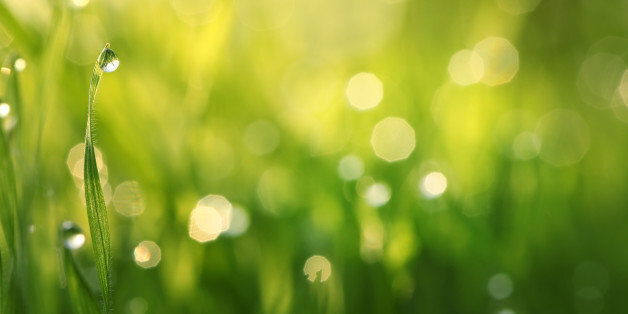 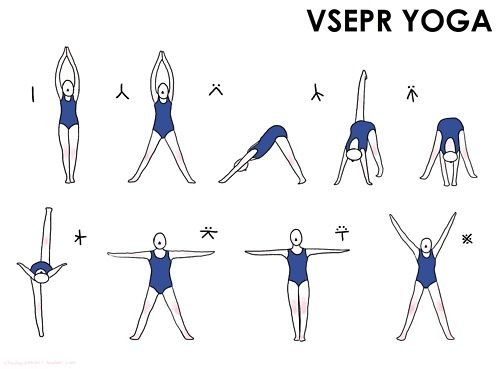 Hybridization:
sp3
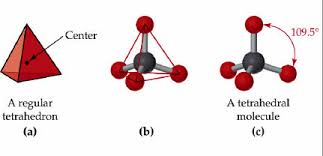 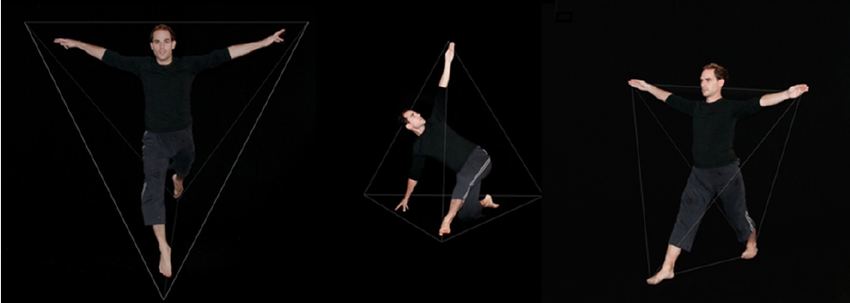 Angle?
109.5⁰
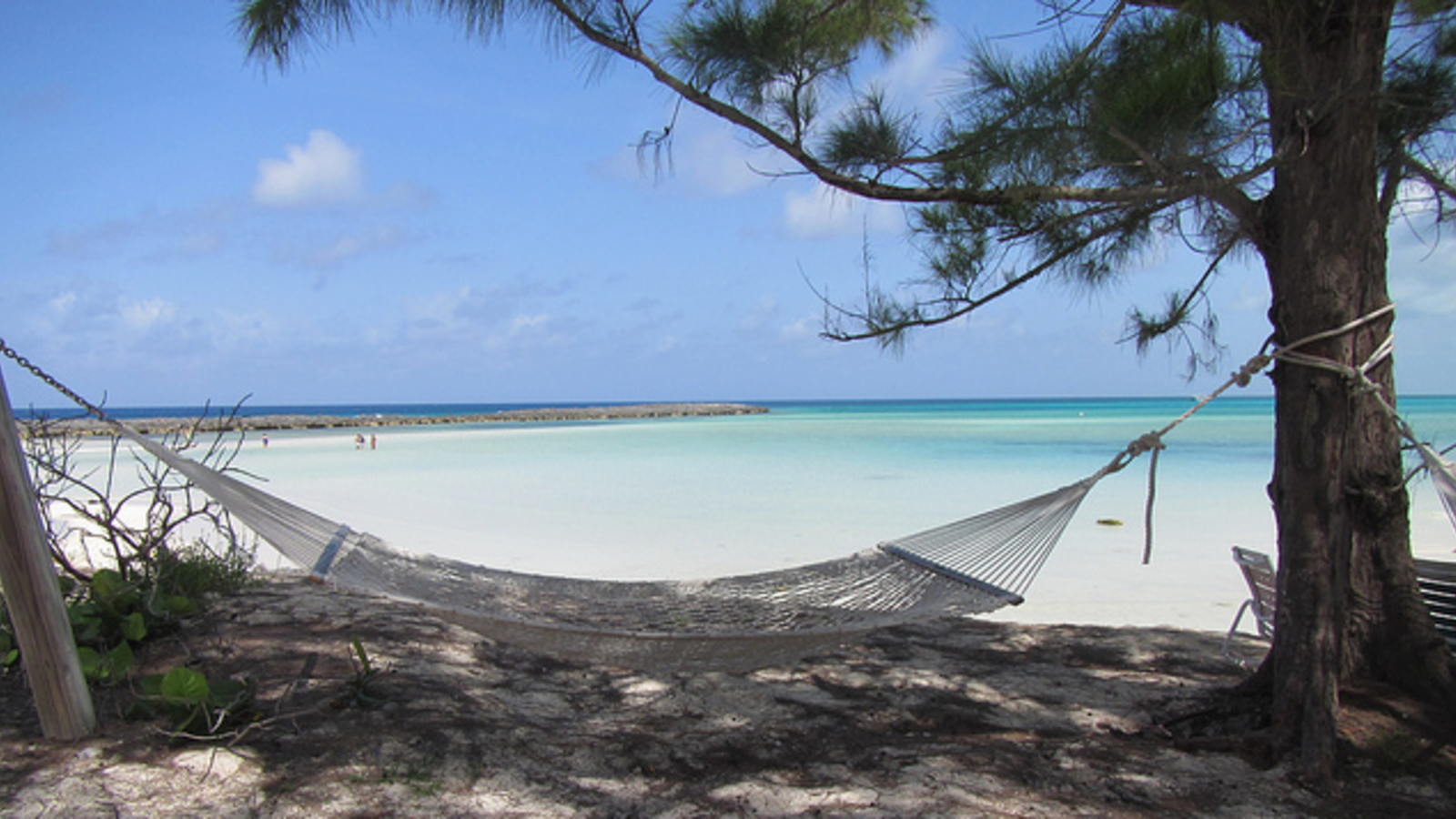 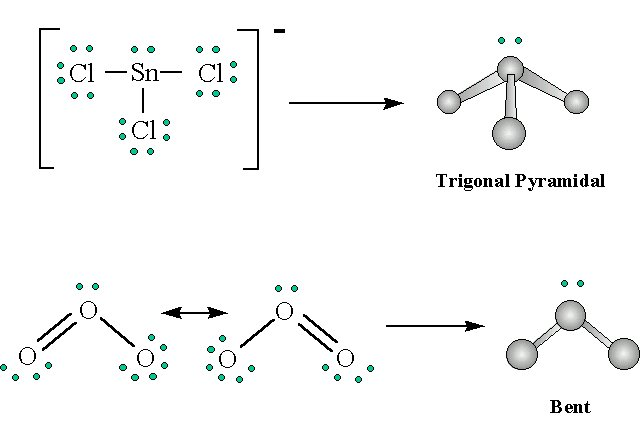 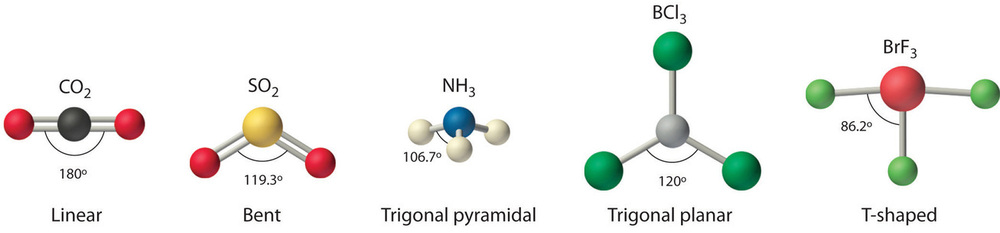 < 109.5⁰
Angle?
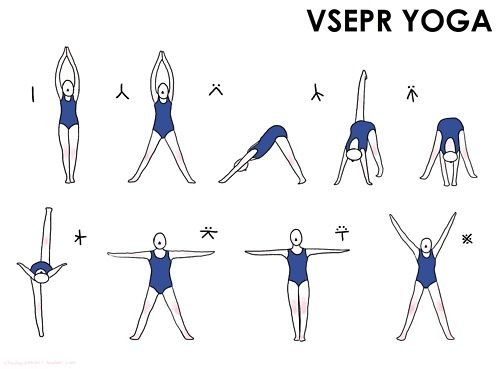 Hybridization:
sp3
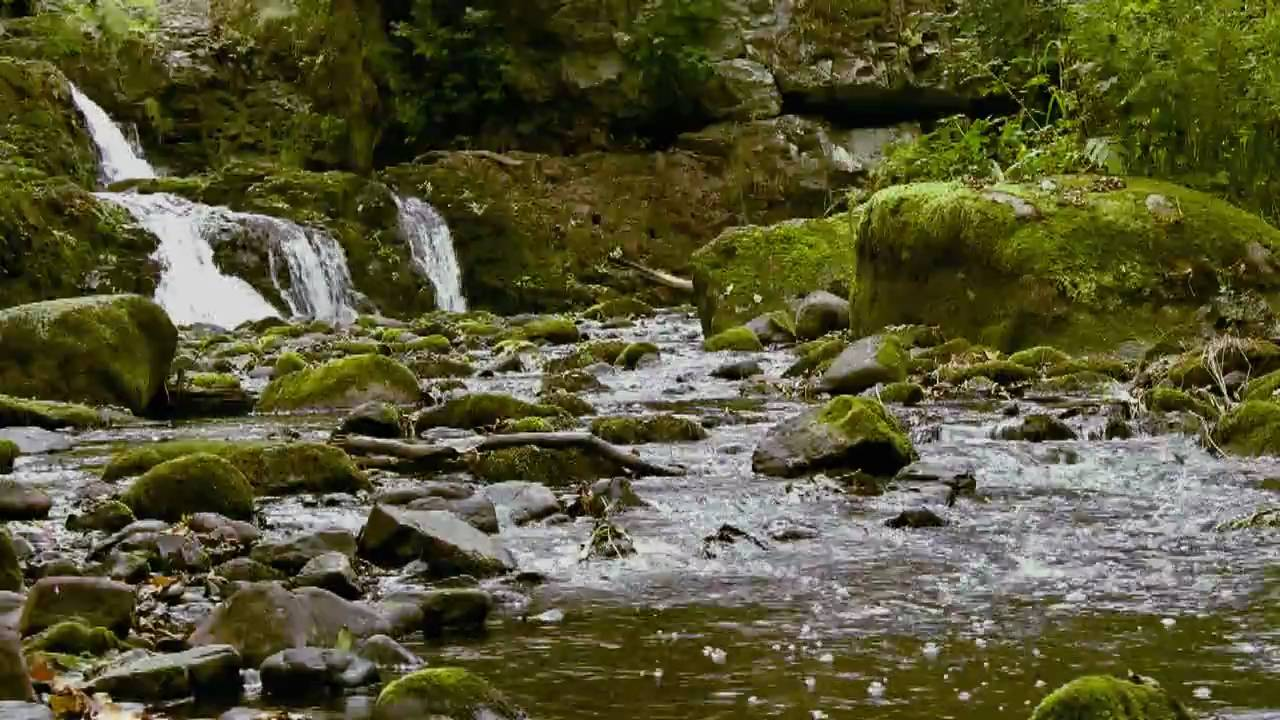 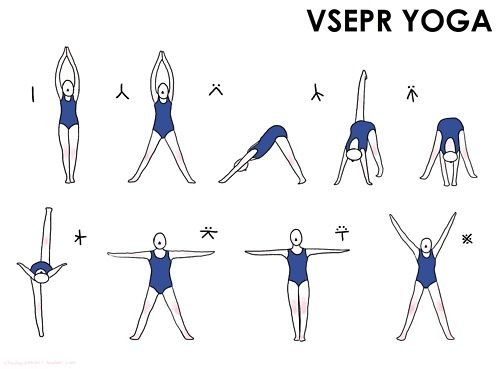 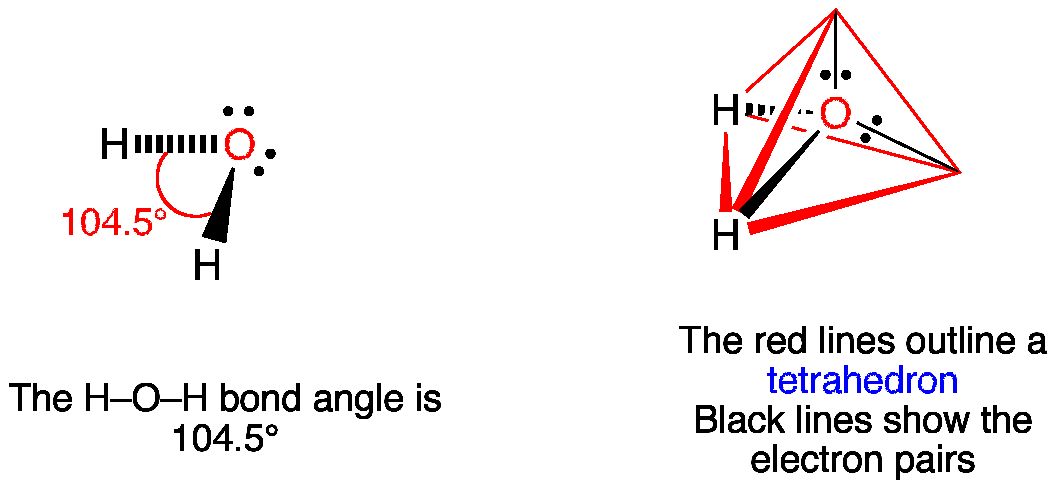 < 109.5⁰
Angle?
Bent
Hybridization:
sp3
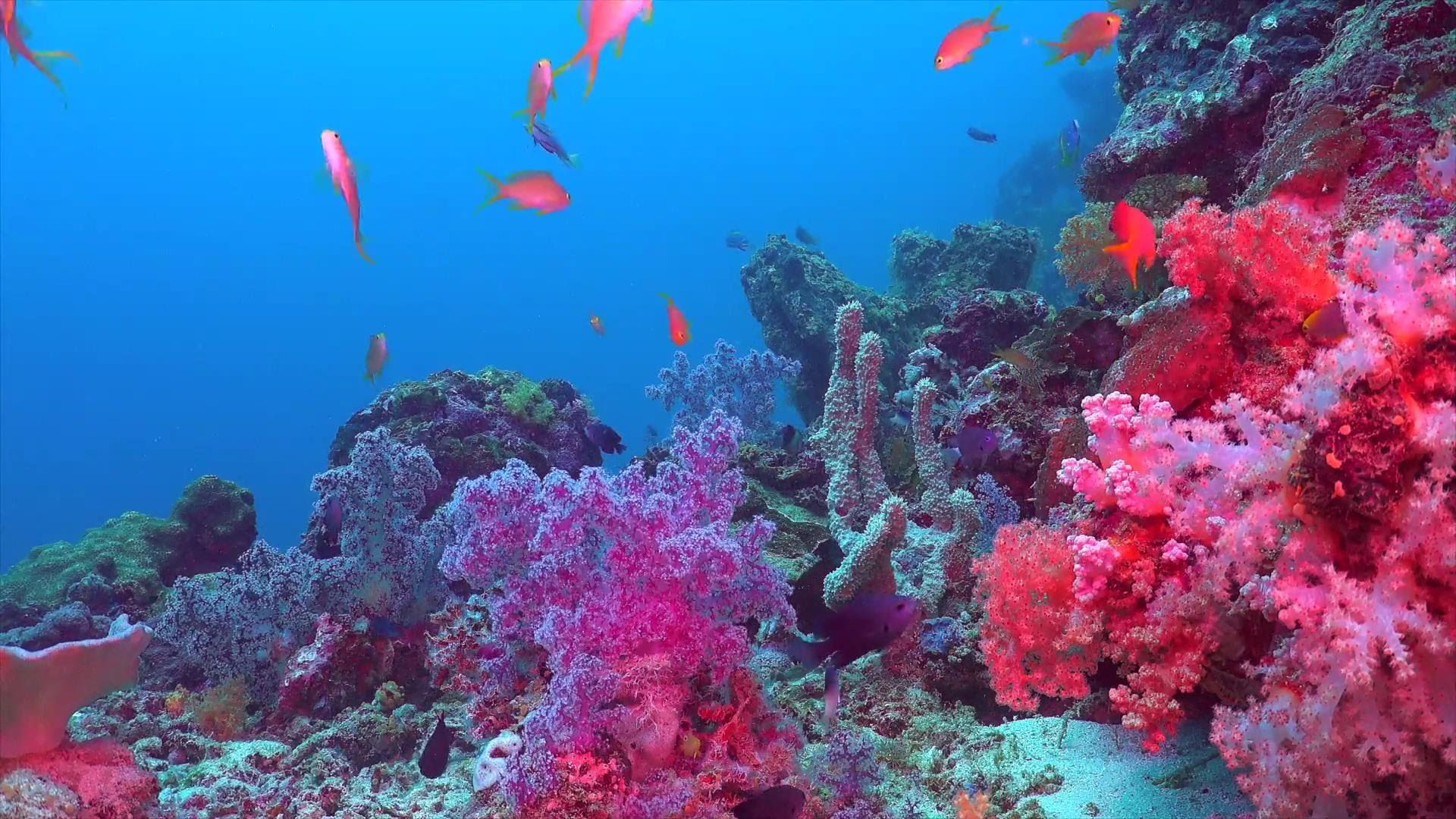 Trigonal bipyramidal
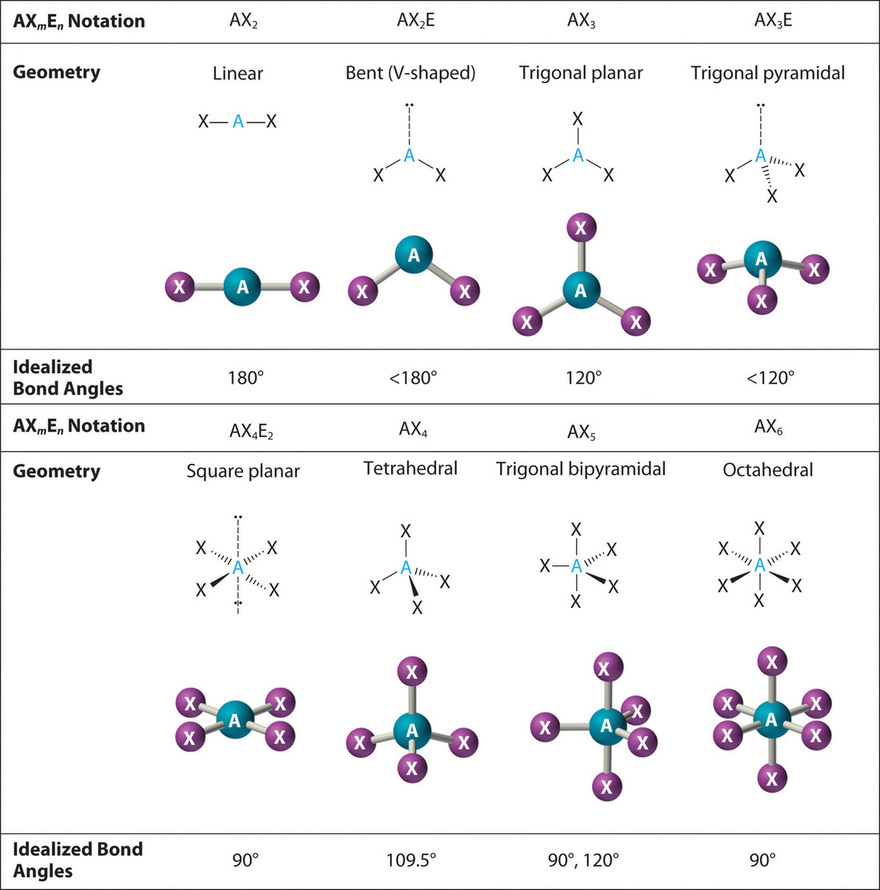 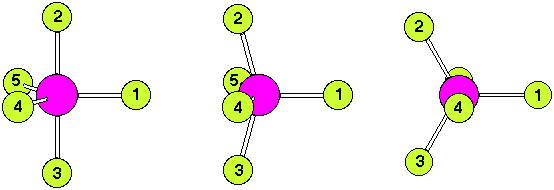 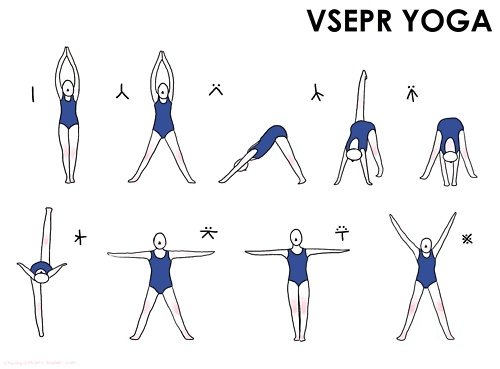 1: leg behind
2: your head
3: your other leg
4 and 5: your arms in front
Angle(s)?
Hybridization:
N/A
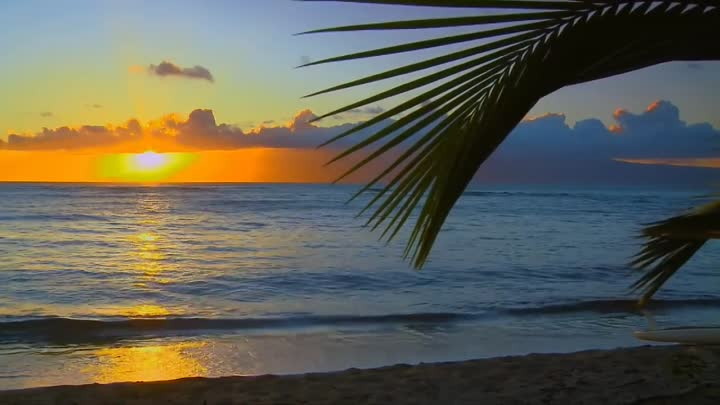 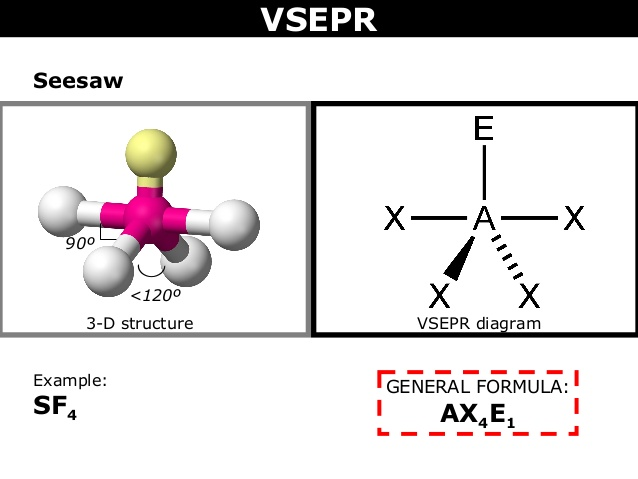 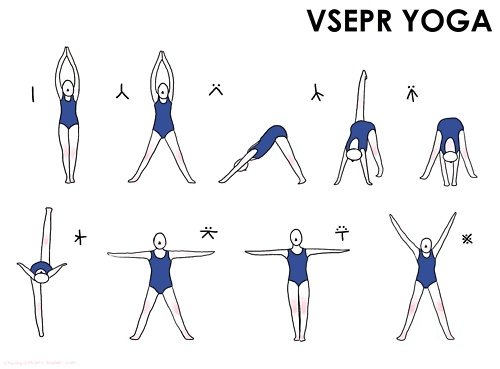 Angle(s)?
90⁰ and < 120⁰
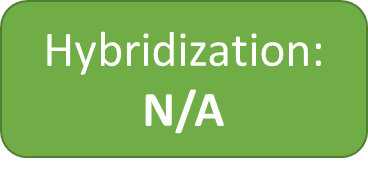 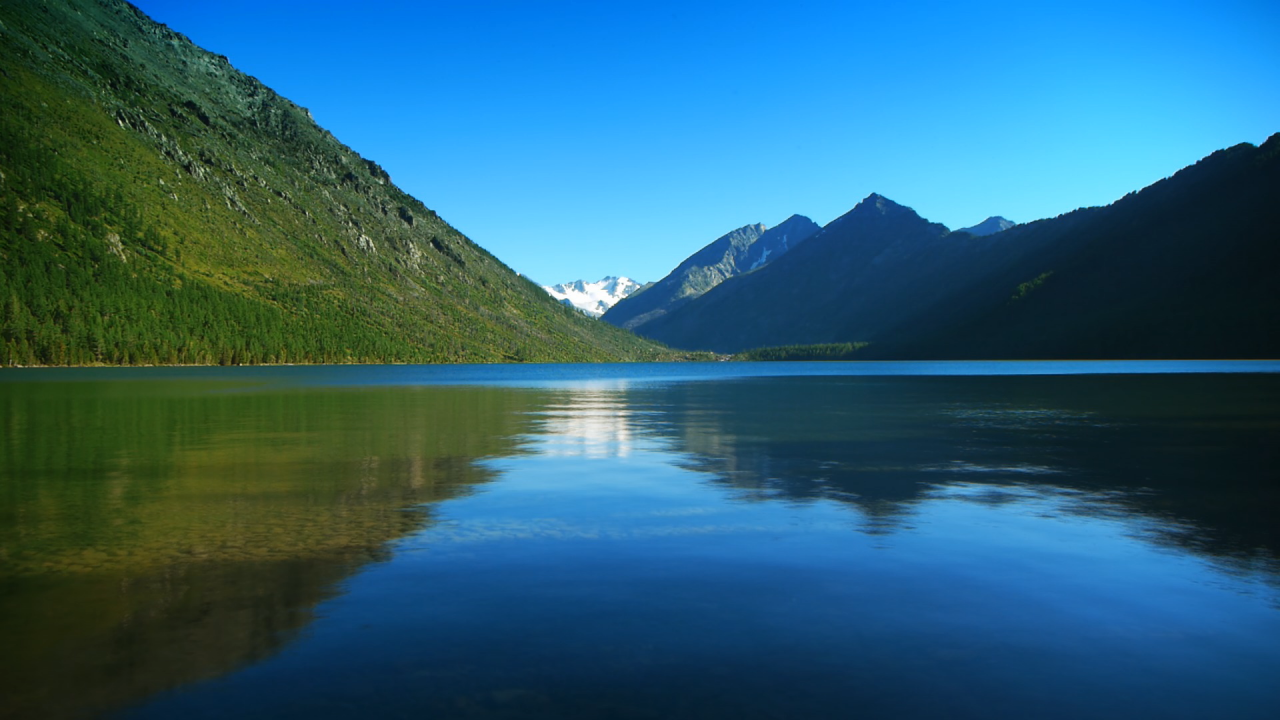 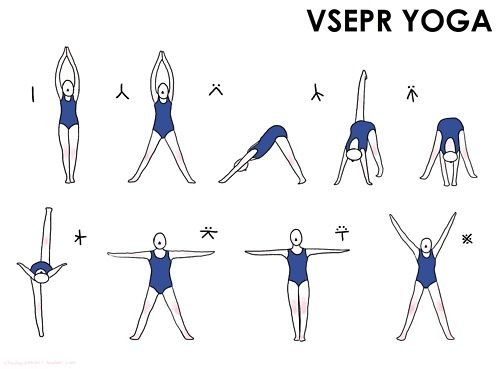 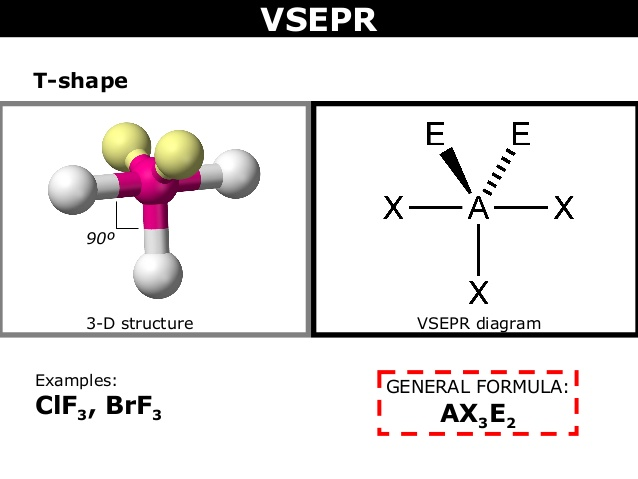 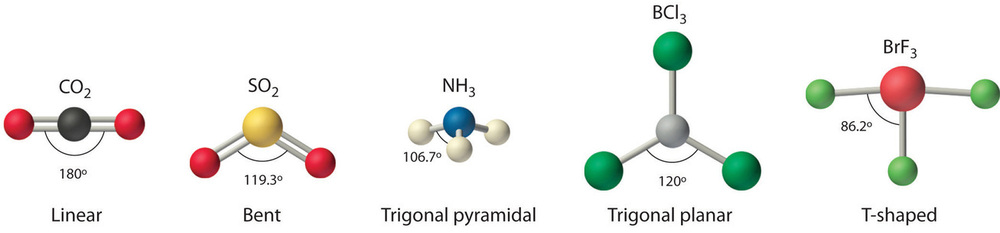 Angle?
<90⁰ and >180⁰
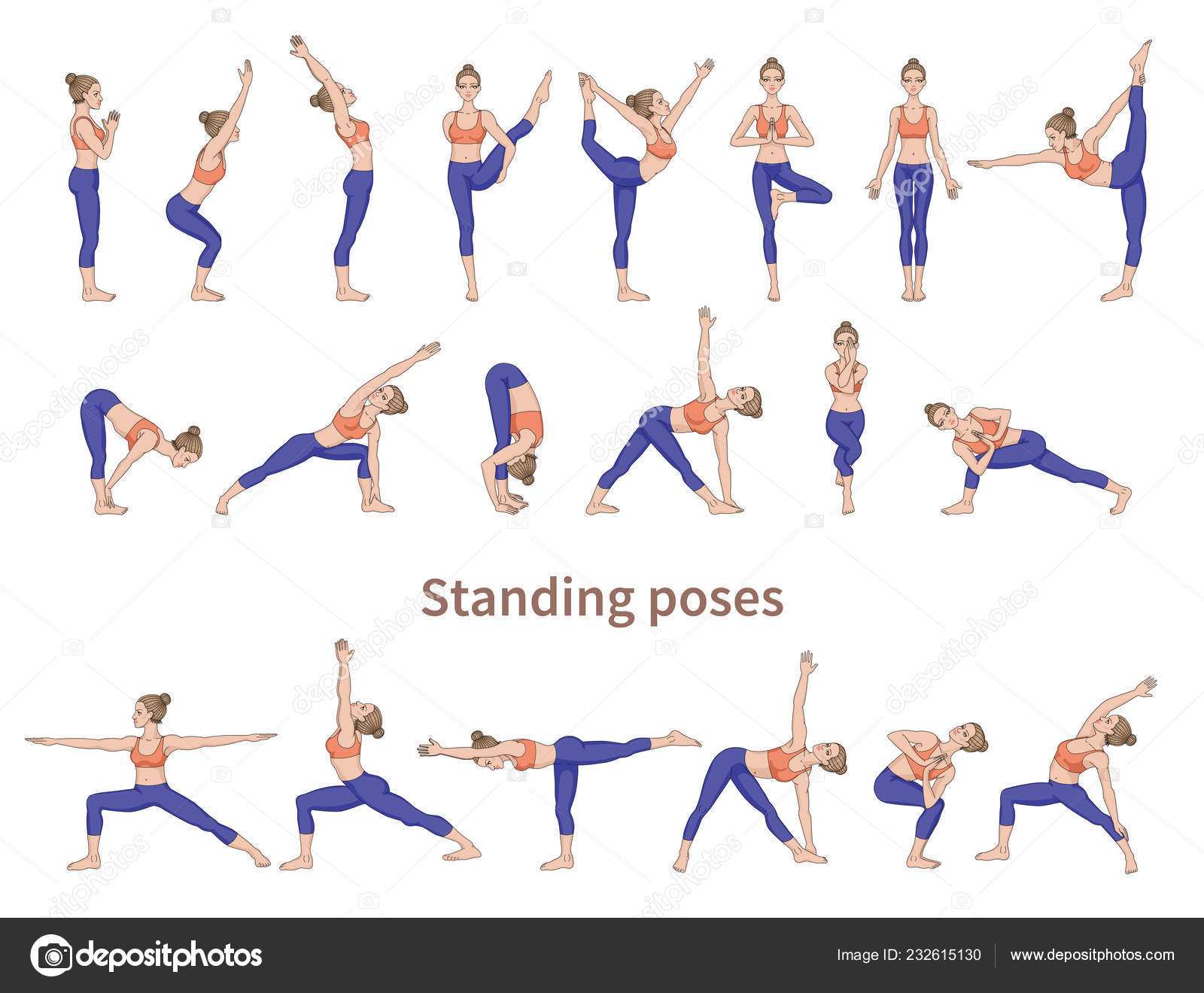 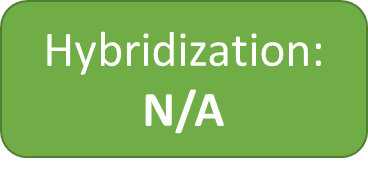 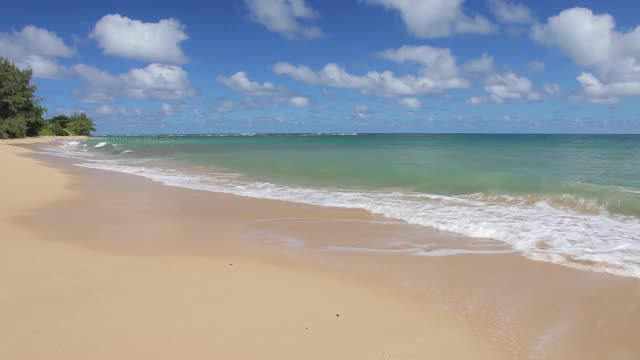 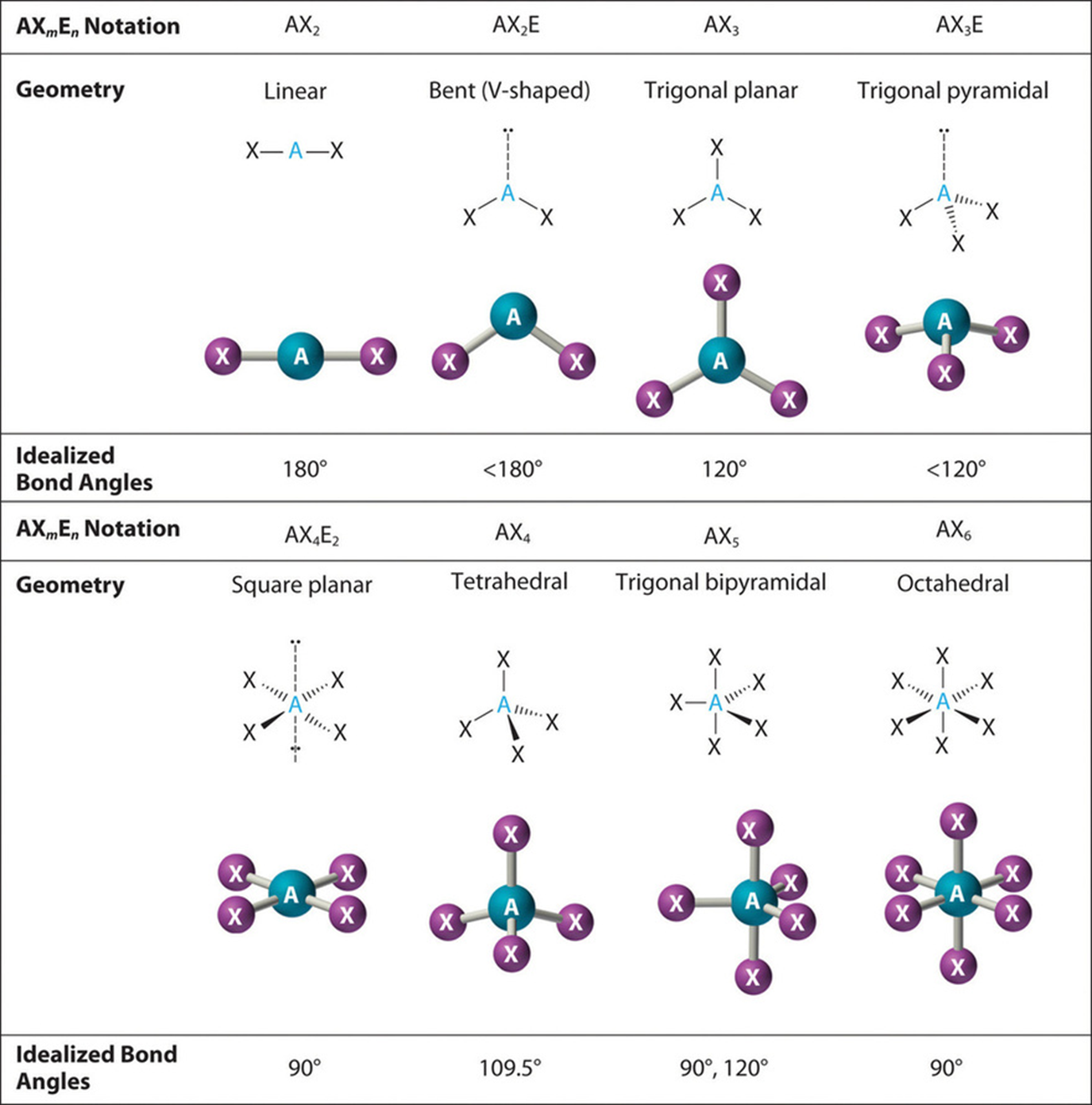 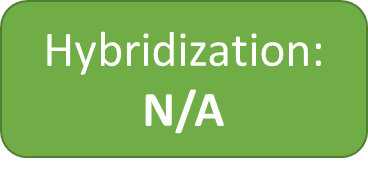 Angle?
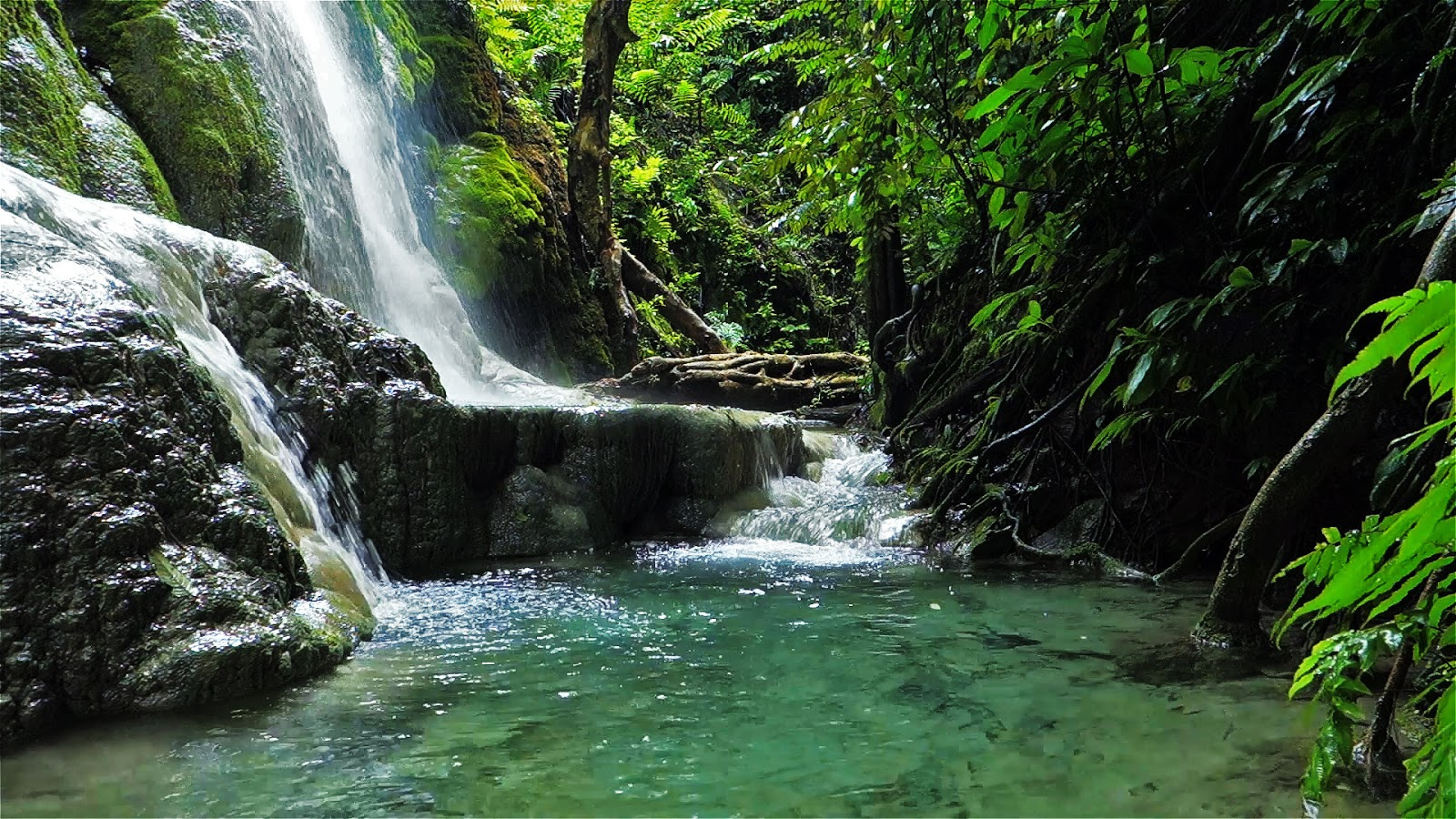 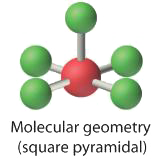 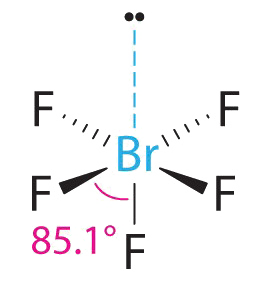 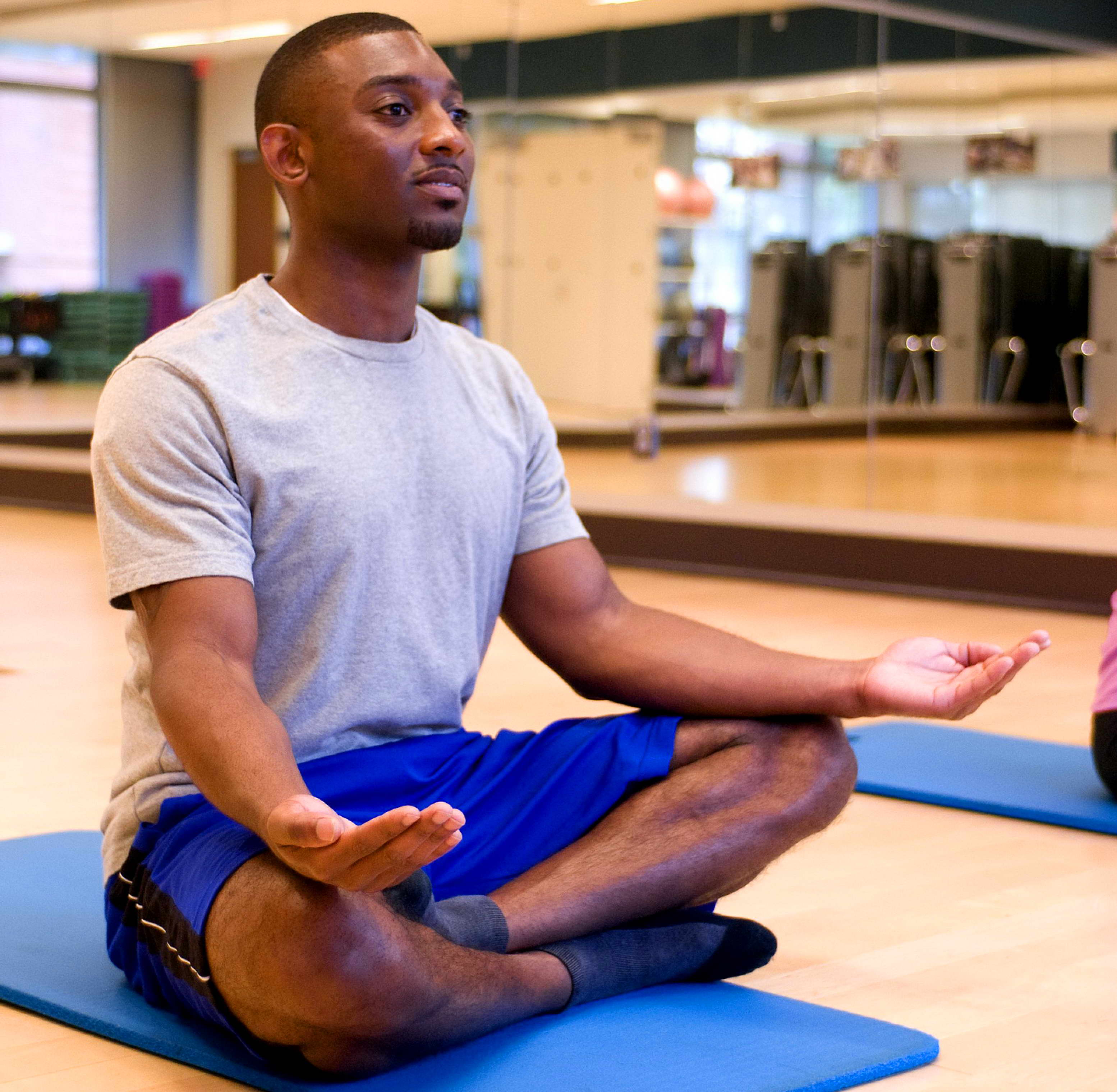 Angle?
90⁰ and <90⁰
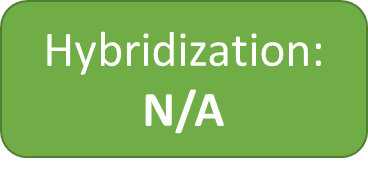 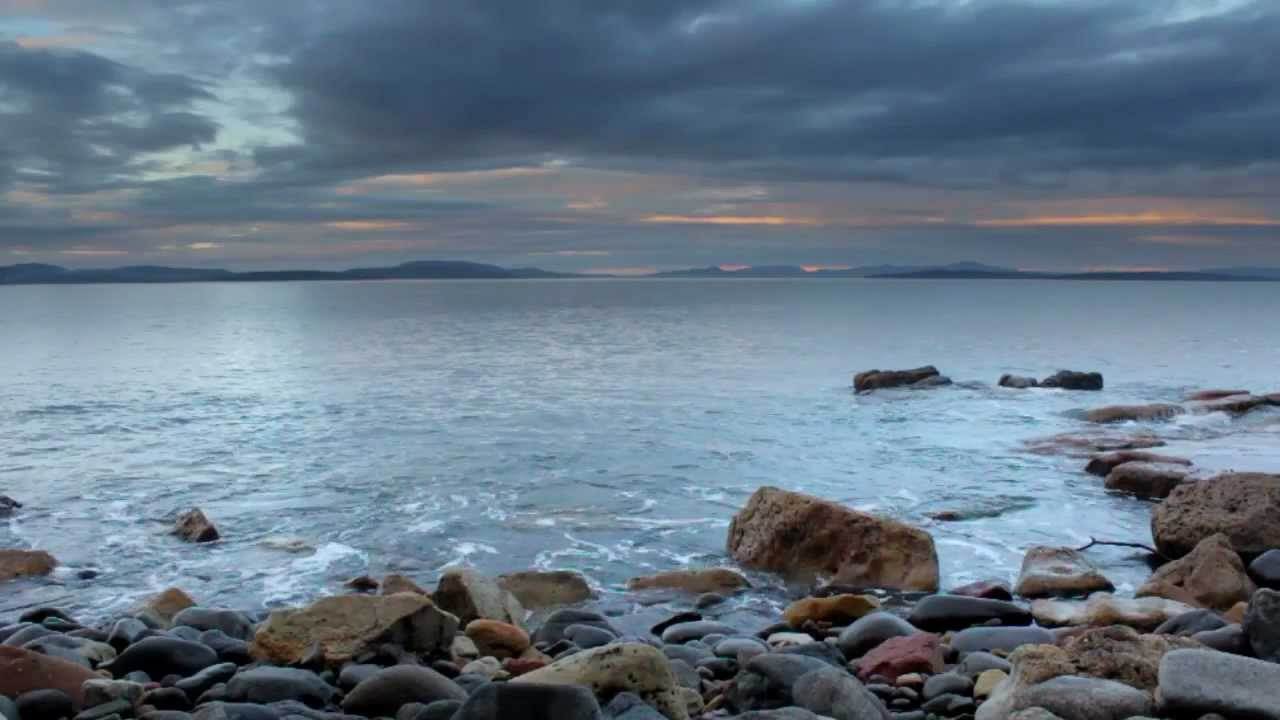 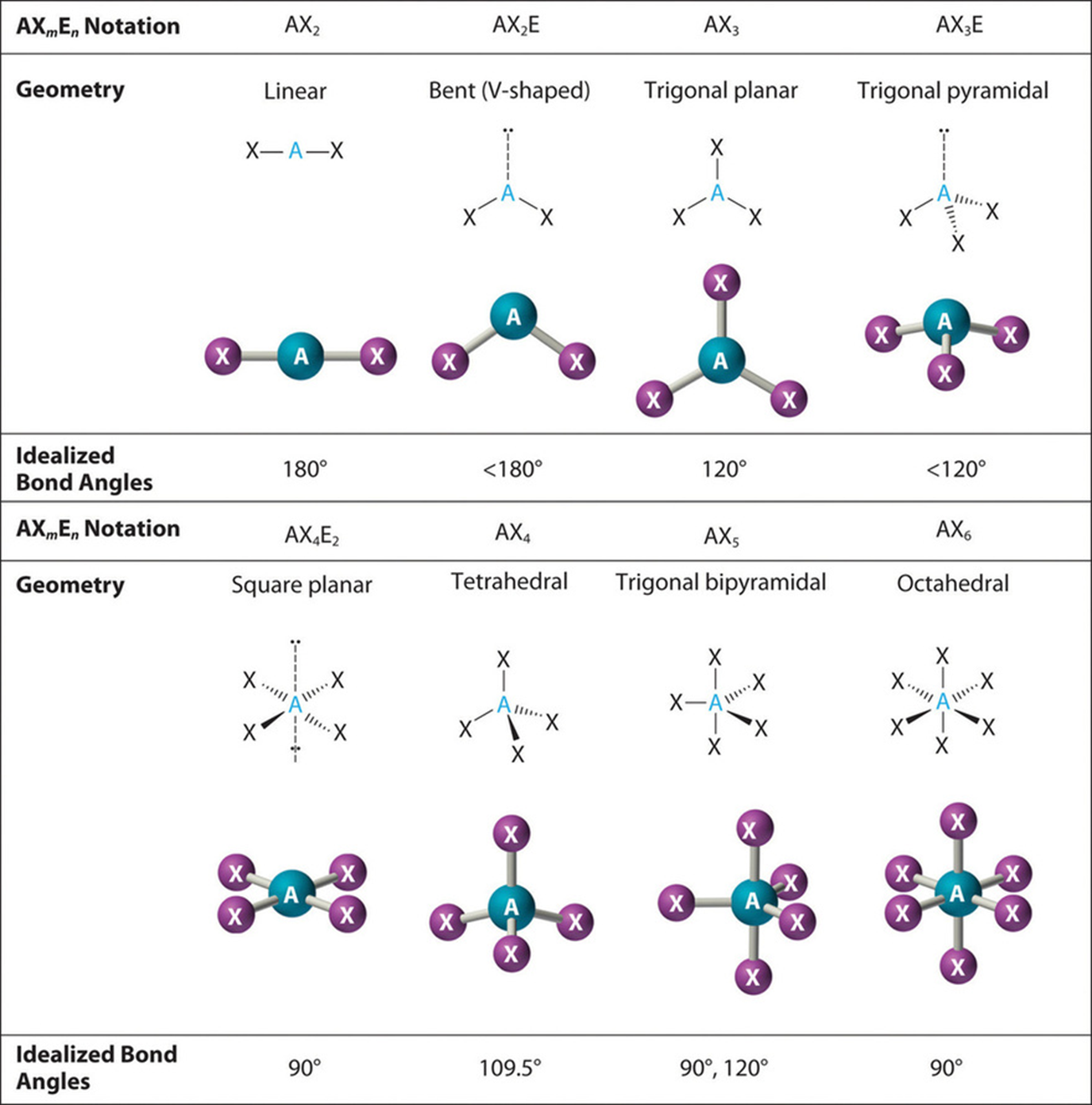 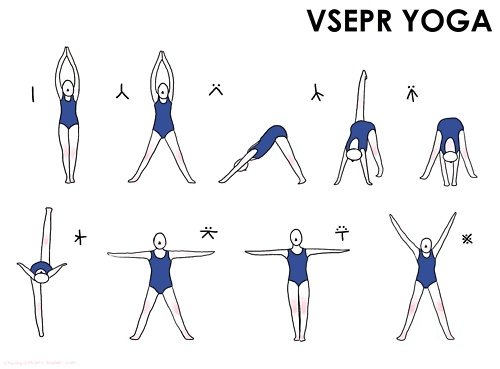 Angle?
90⁰
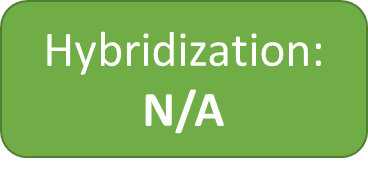 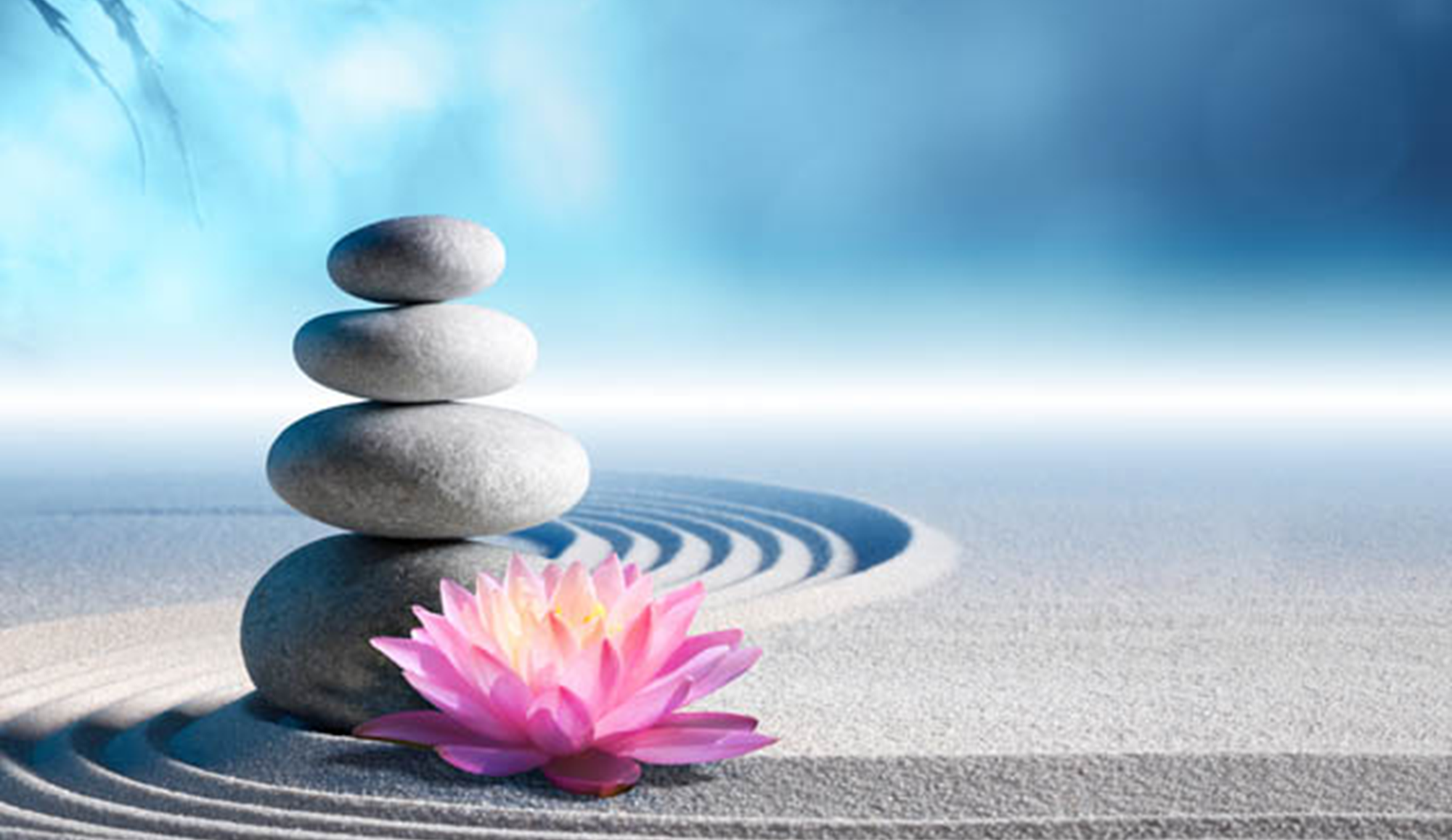 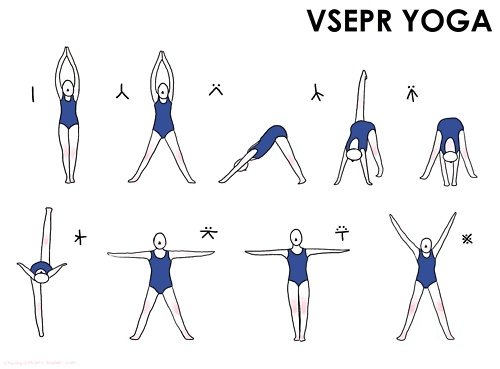 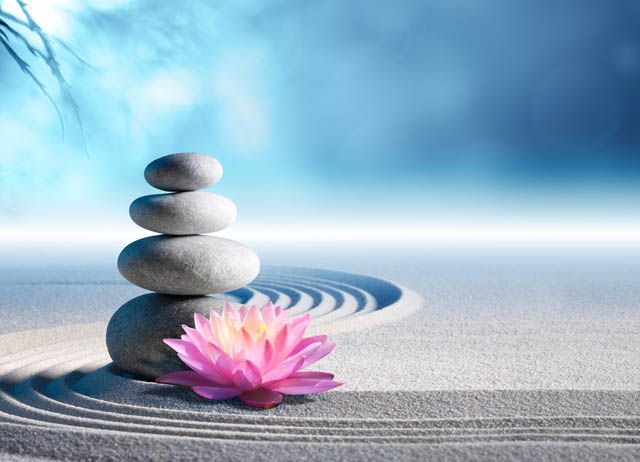 Yoga Flow (Vinyasa)
Mountain pose
Linear to Mini Back Bend
Trigonal Planar
Forward Fold- Half-way lift/flat back-Forward Fold
Bent to Trigonal Pyramidal
Plank
Baby Cobra or Sphinx*
Trigonal Pyramidal
Linear
Tetrahedral
Square Planar
Seesaw
T-shape
Chair to Seated
Square Pyramidal
[Speaker Notes: *Great time to do a child’s pose]
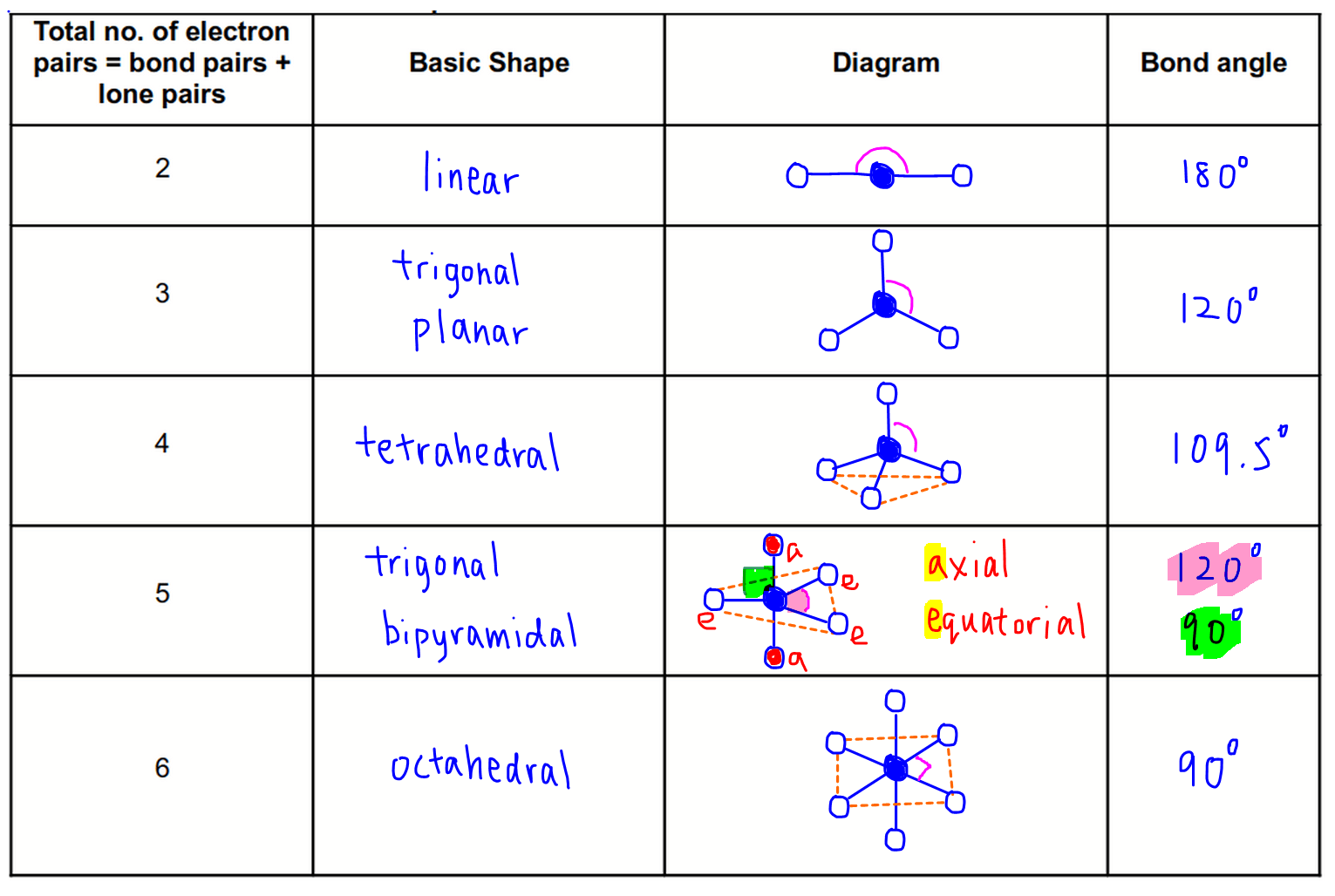 hybridization
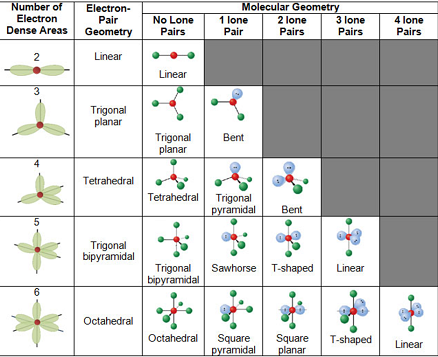 sp
sp2
sp3
N/A
N/A